23/2/2021
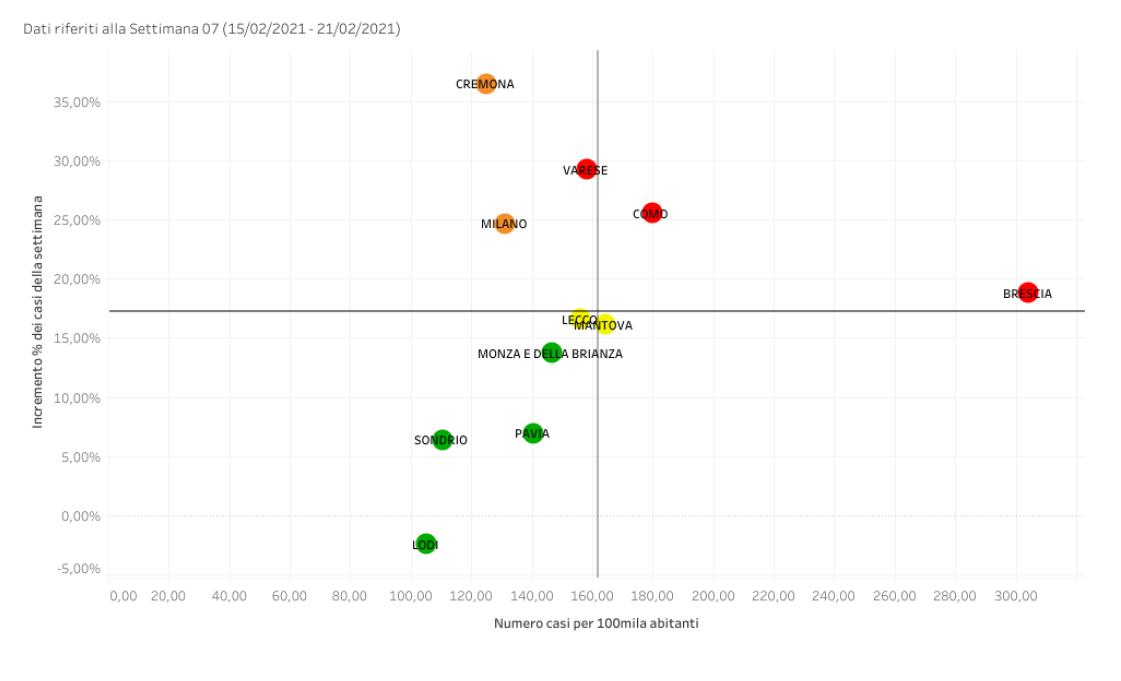 Brescia ha una incidenza 
doppia rispetto ad altre province
REGIONE LOMBARDIA
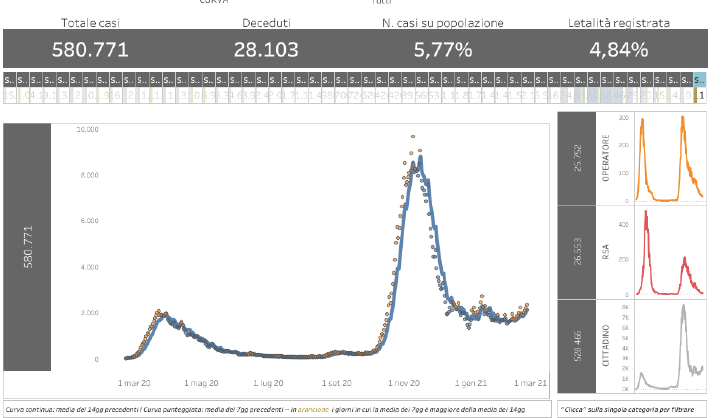 Andamento stabile in leggera crescita
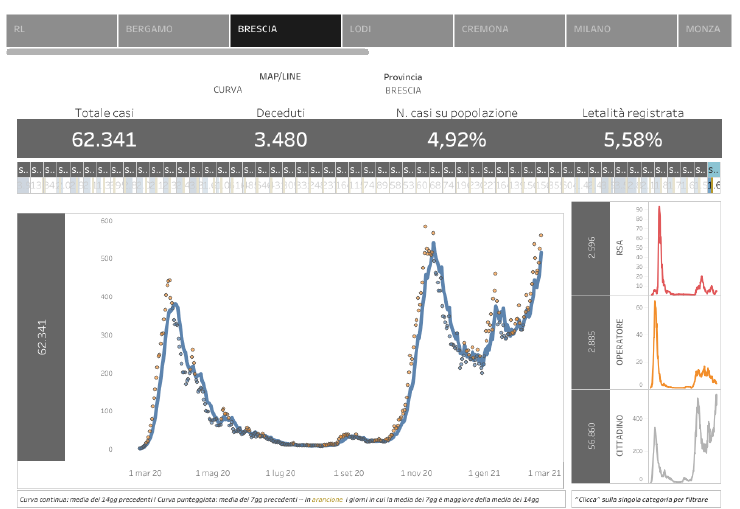 Terza ondata
BRESCIA
Nelle categorie vaccinate non c’è aumento di casi neanche a Brescia
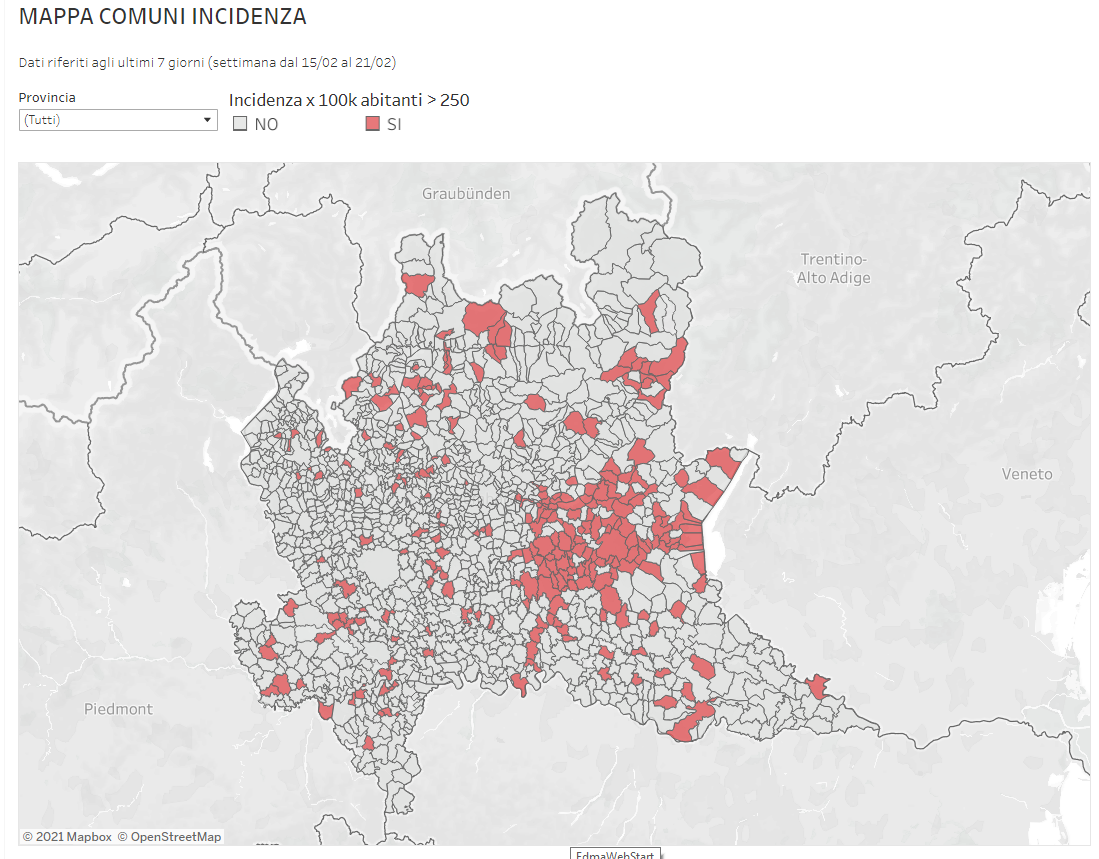 Nella cartina sono evidenziati 
i comuni con più di 250 nuovi casi negli ultimi 7 giorni 
ogni 100.000 abitanti


E’ importante osservare le aree con più comuni coinvolti (nei comuni piccoli la soglia di 250/100.000 ab è meno significativa)
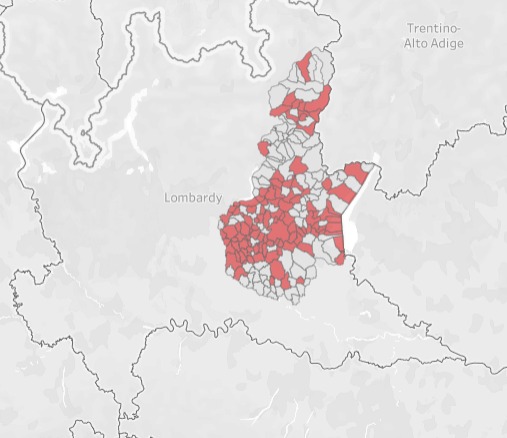 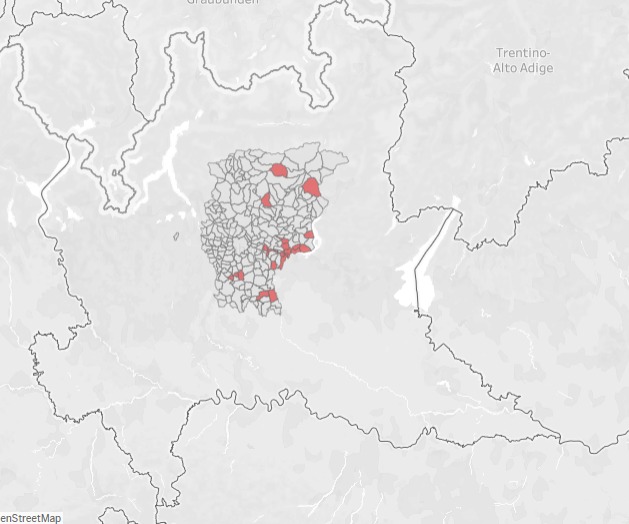 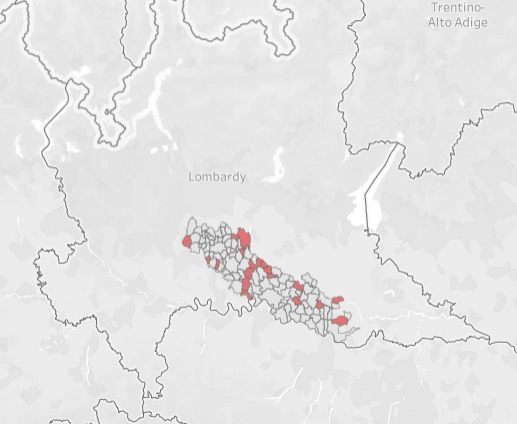 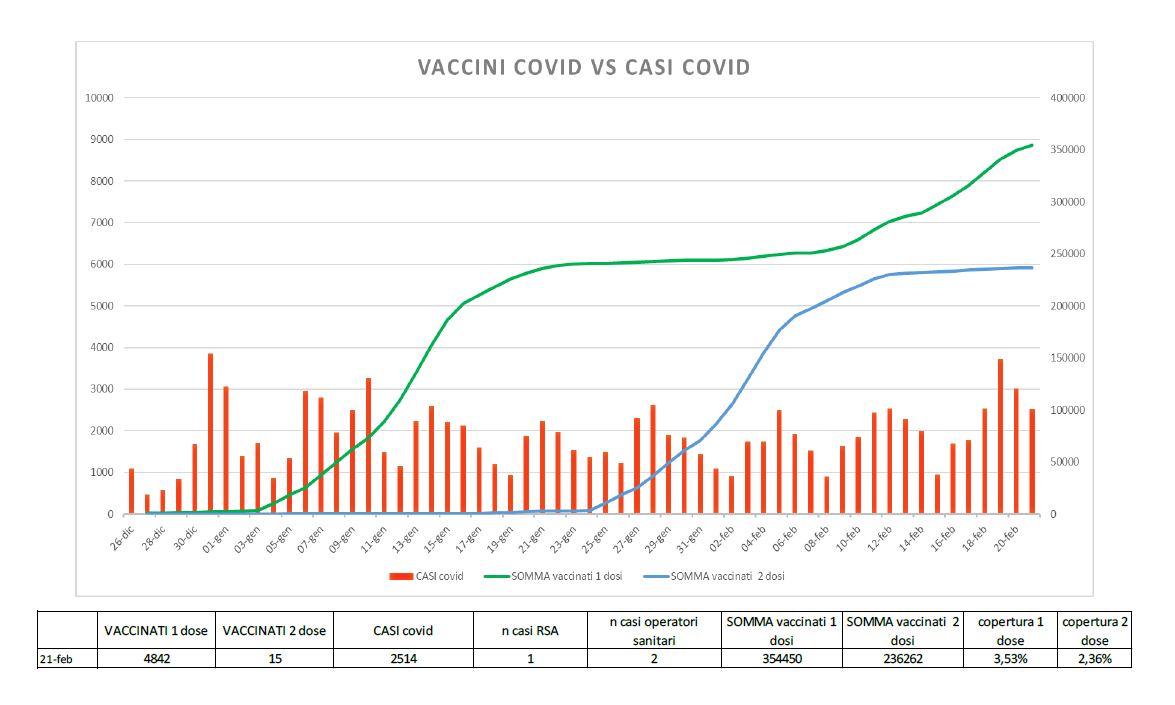 Nuovi casi covid
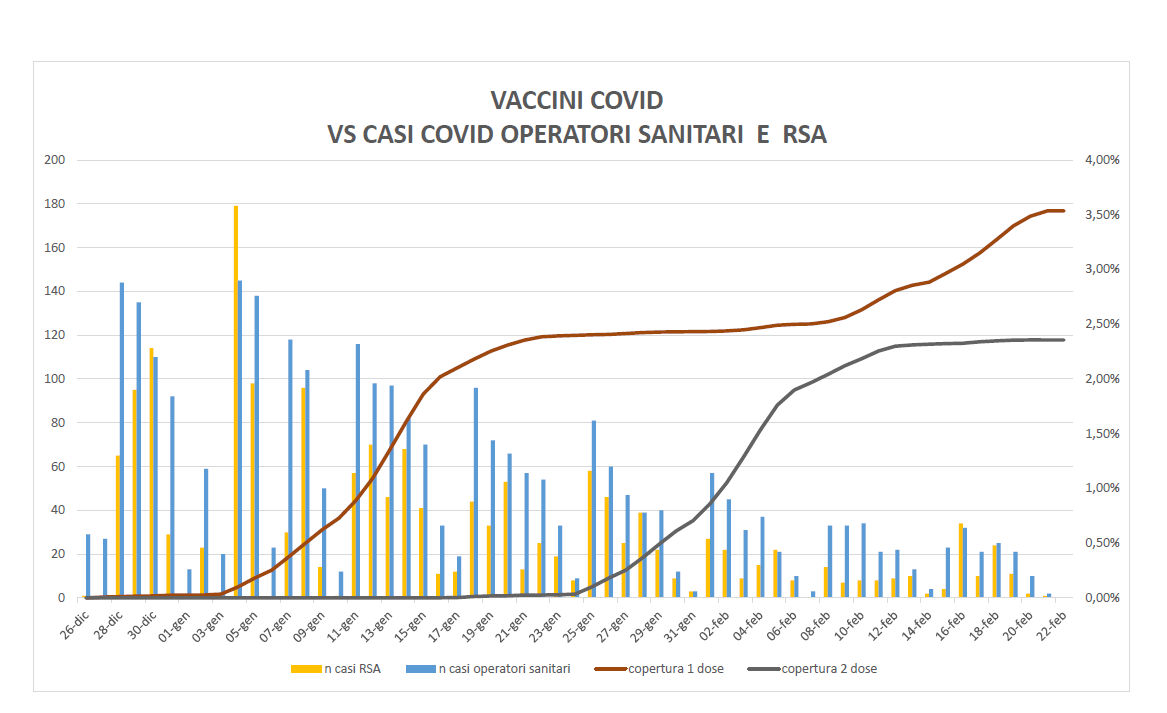 CAMBIO DI STRATEGIA VACCINALE

Si passa da una sola logica di riduzione del danno ad una logica di  SANITA’ PUBBLICA: 
Obiettivo è mitigare la diffusione del virus con due interventi:
diminuire i contatti sociali nelle zone più colpite: zona arancione rinforzata nella prov di Brescia ed in alcuni comuni adiacenti (es basso sebino)
mitigare la diffusione del virus vaccinando prioritariamente i comuni limitrofi alle zone più colpite  (azione centripeta)
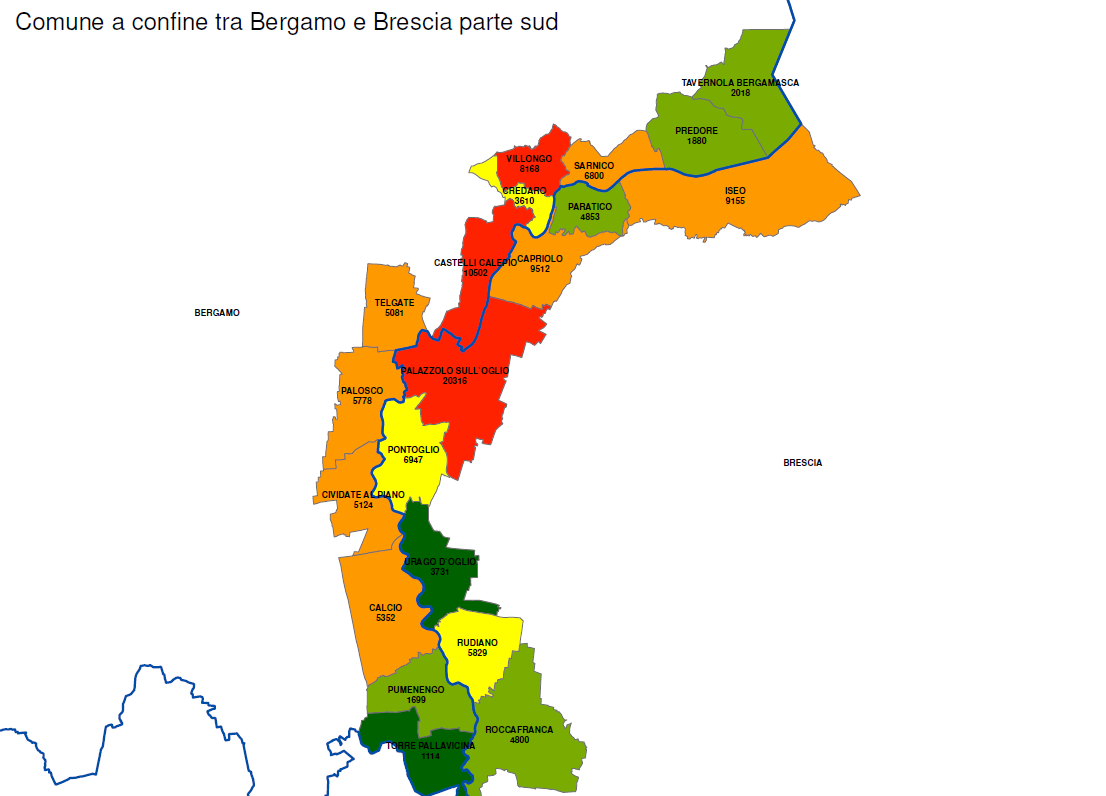 vaccina
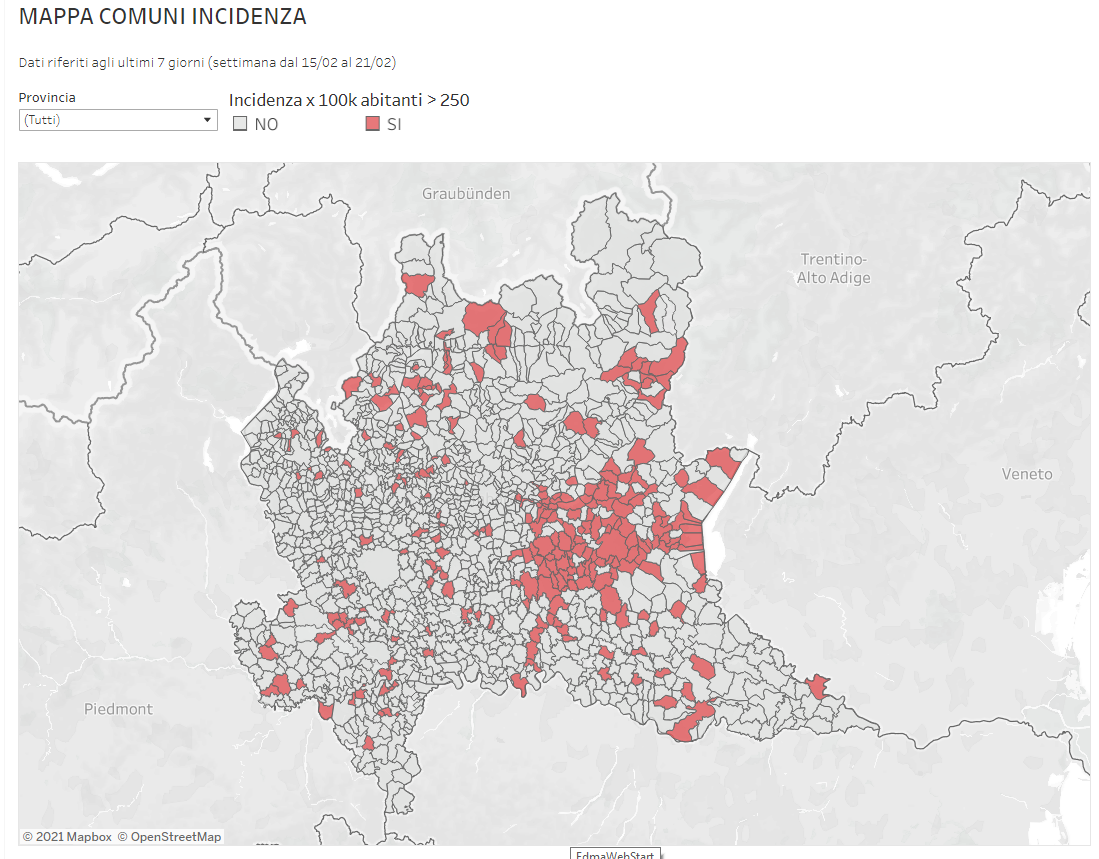